ЛЕС
Разнообразие растений
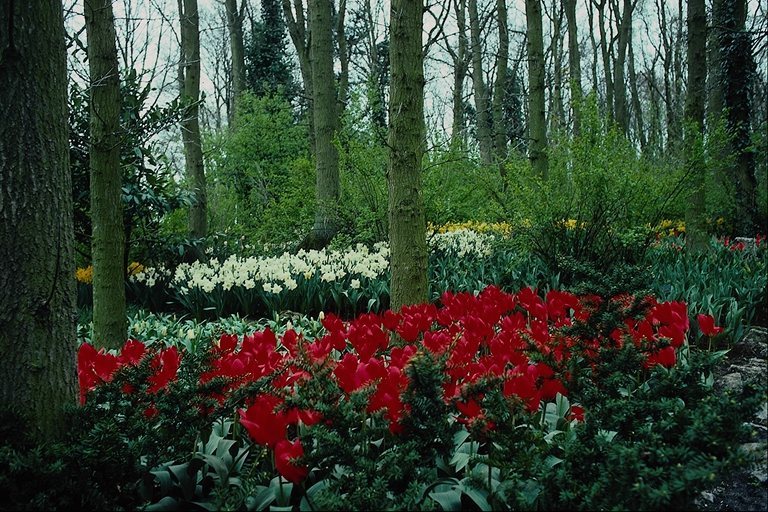 деревья
Имеют один толстый ствол, идущий от корня.
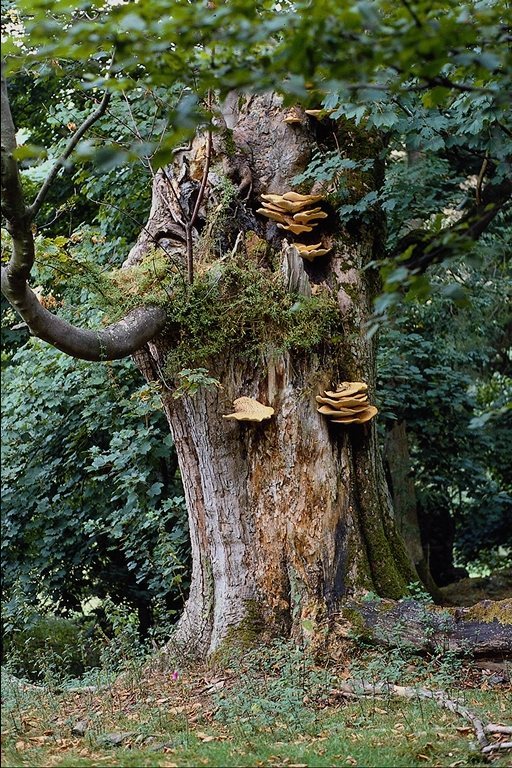 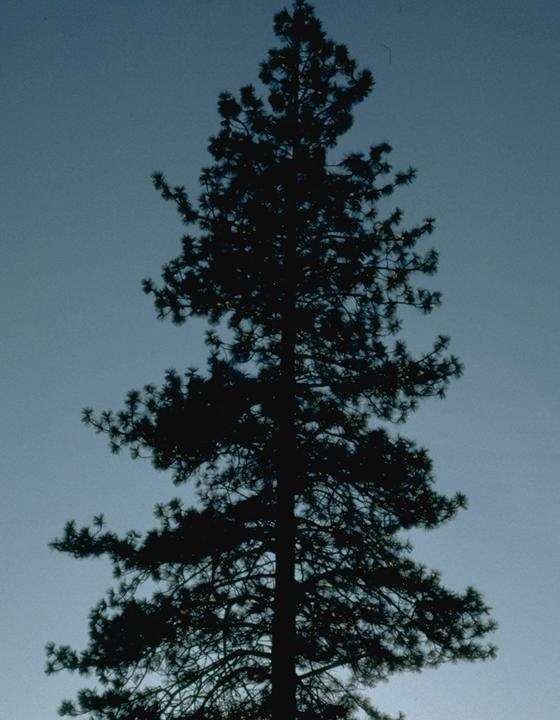 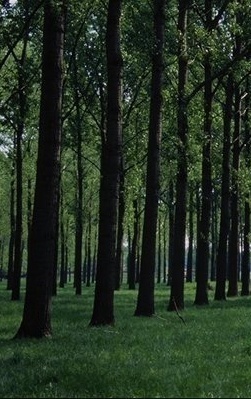 кустарники
Имеют несколько тонких стеблей (стволиков), идущих от корня.
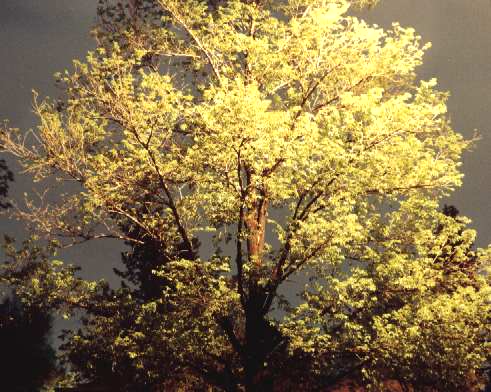 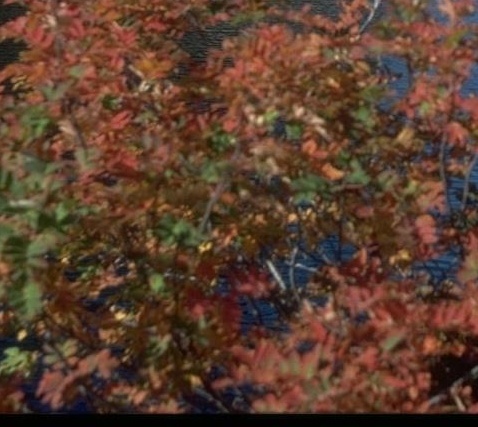 Деревья и кустарники бывают:
Лиственные
Хвойные
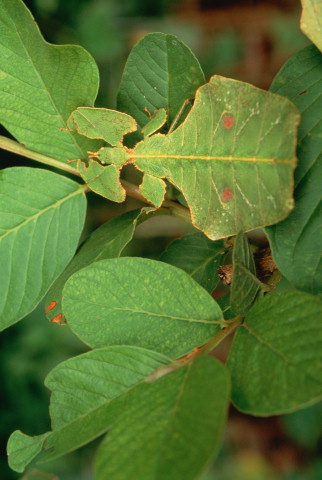 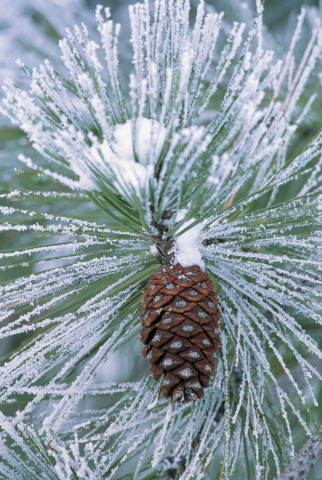 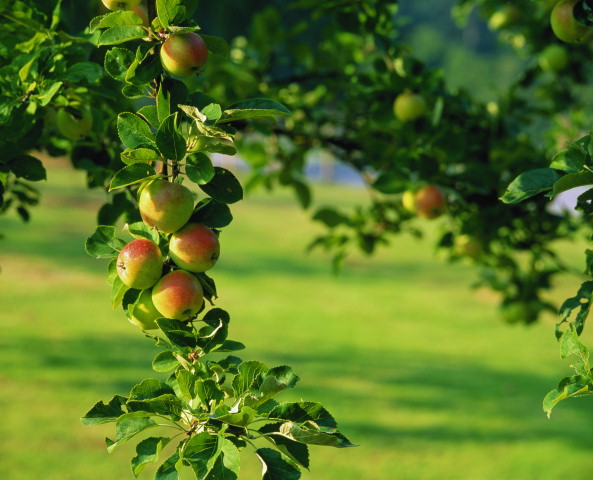 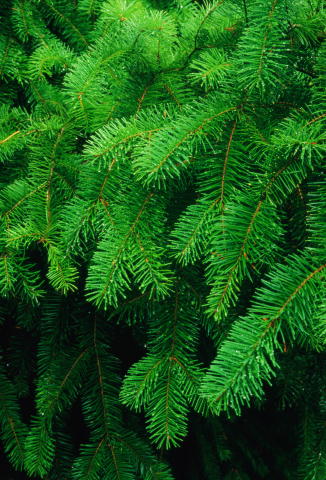 БЕРЁЗА
ЕЛИ
ОСИНА
ДАВАЙТЕ ПОИГРАЕМ!
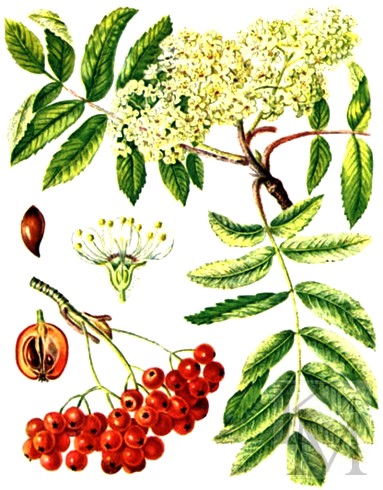 РЯБИНА
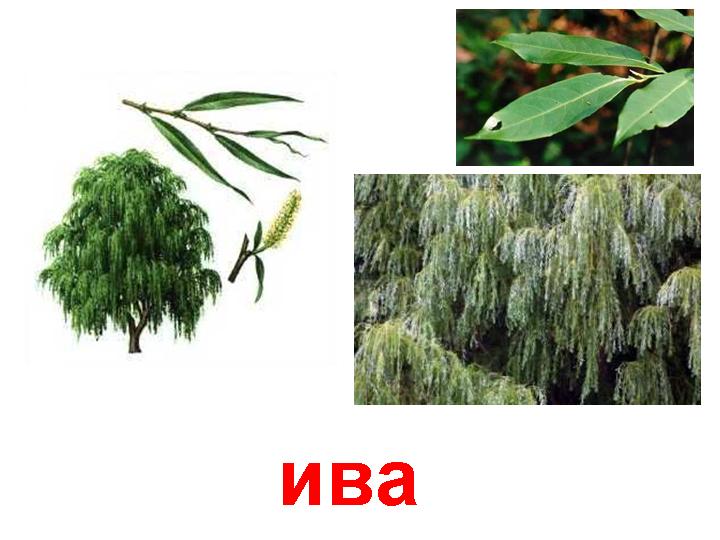 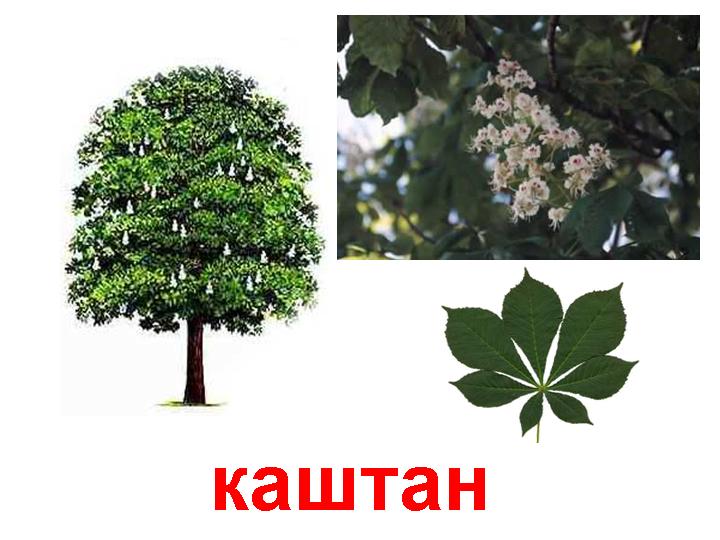 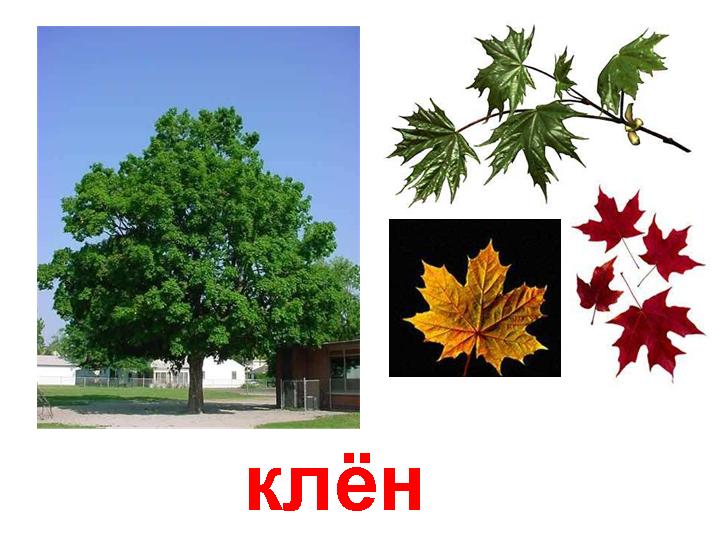 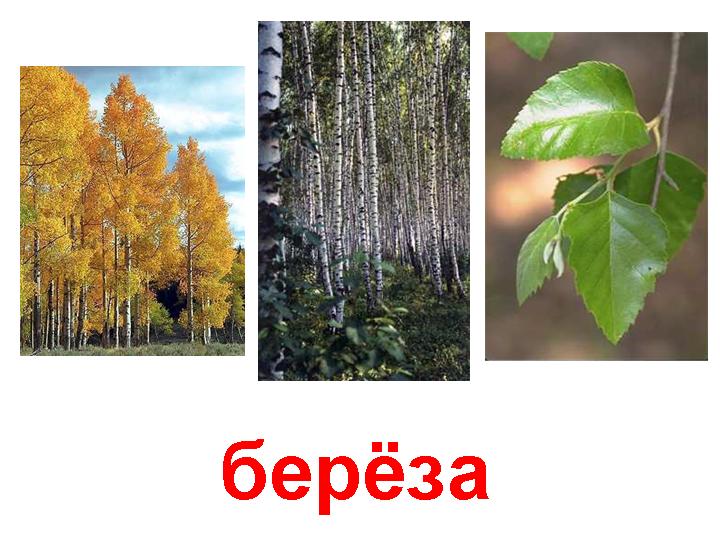 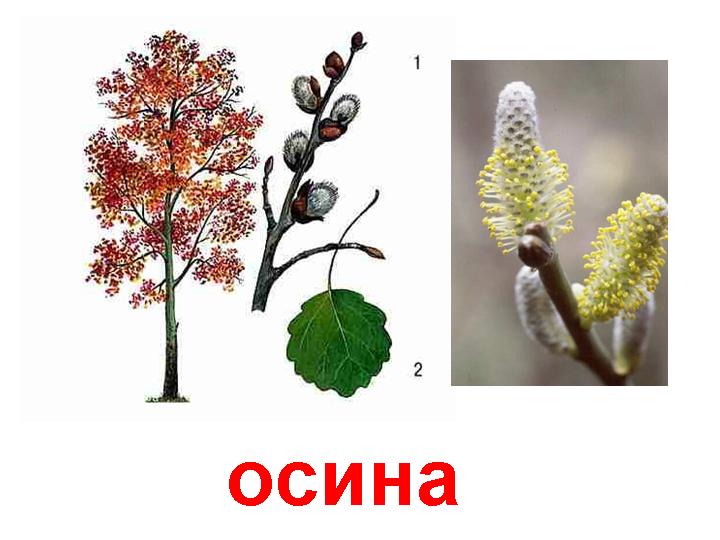 НАШ ЛЕС
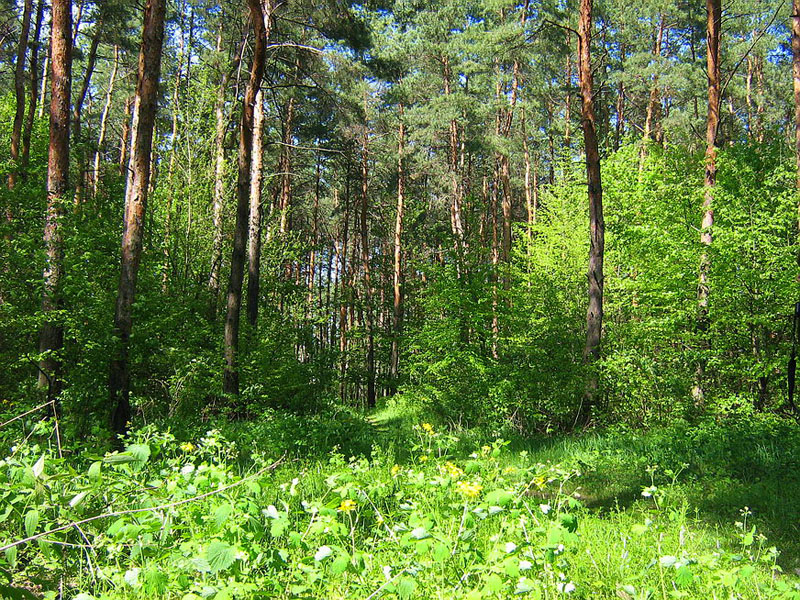 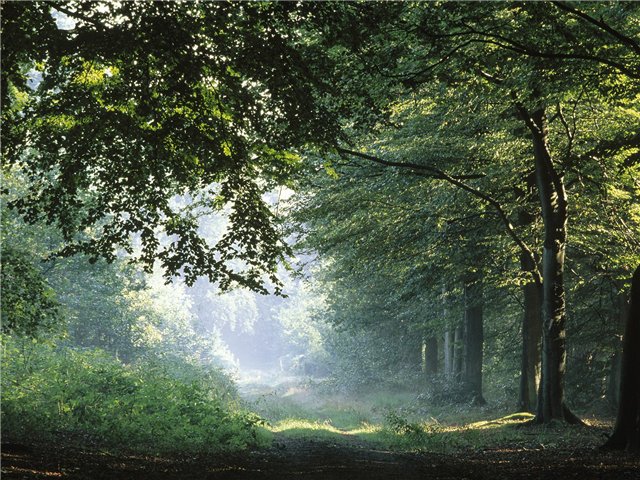 ФИЗМИНУТКА
Раз, два, три, четыре, пять,
Будем листья  собирать.
Листья берёзы, листья рябины, листики тополя, листья осины
Листики дуба мы соберём,
Маме осенний букет отнесём.
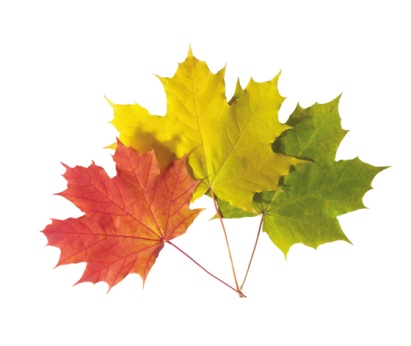 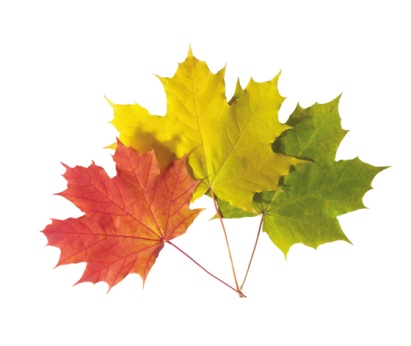 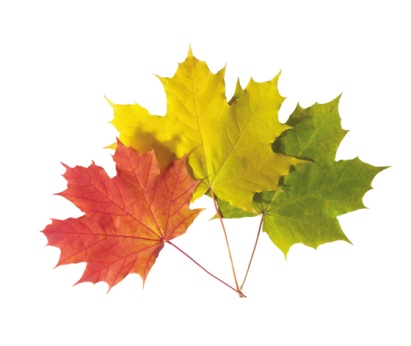 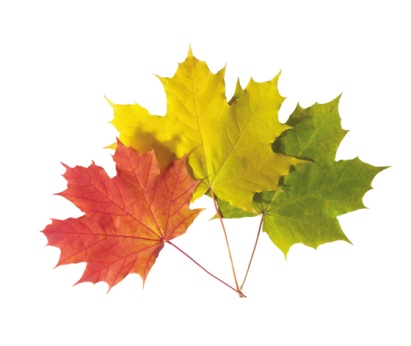 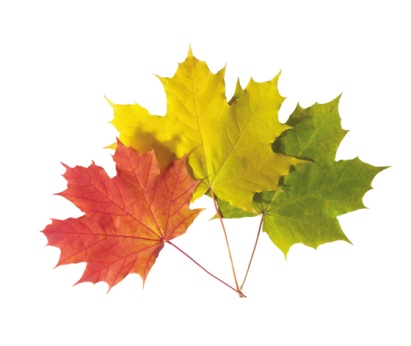 СОБЕРИ БУКЕТ
ФИЗМИНУТКА
Листья осенние тихо кружатся, 
Листья нам под ноги тихо ложатся,
И под ногами шуршат, шелестят.
Будто опять закружиться хотят.
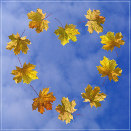 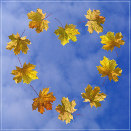 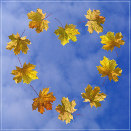 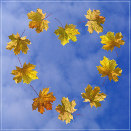 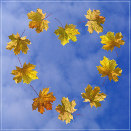 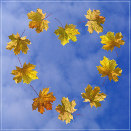 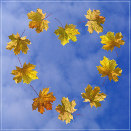 Внимание! Срочно!                                         Ребятам в школу!
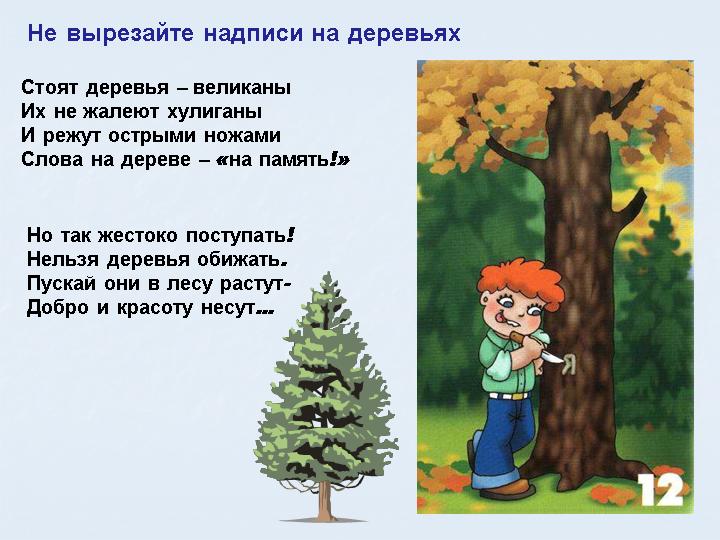